ART & SPIRITUAL PRACTICE
art and resistance
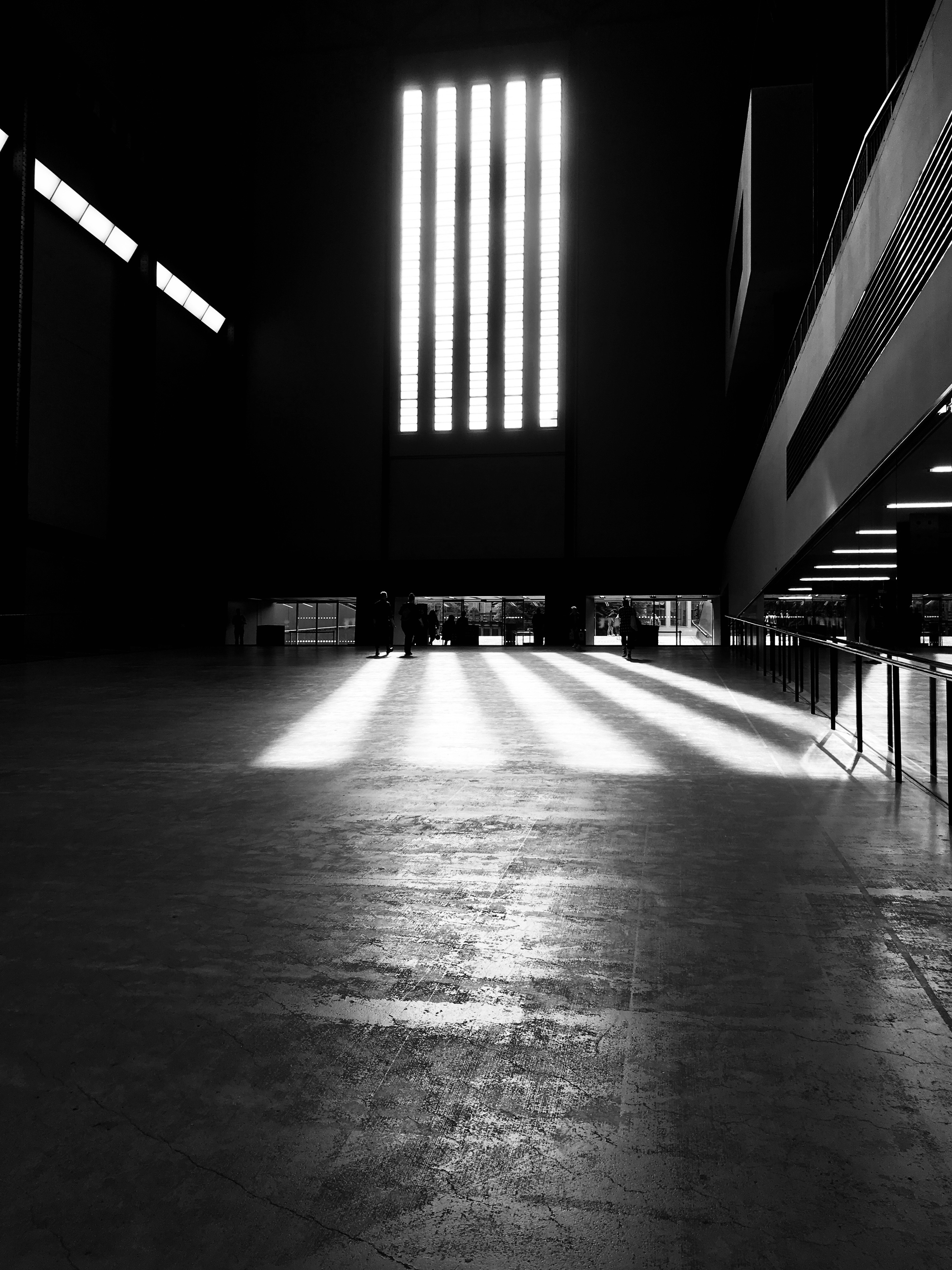 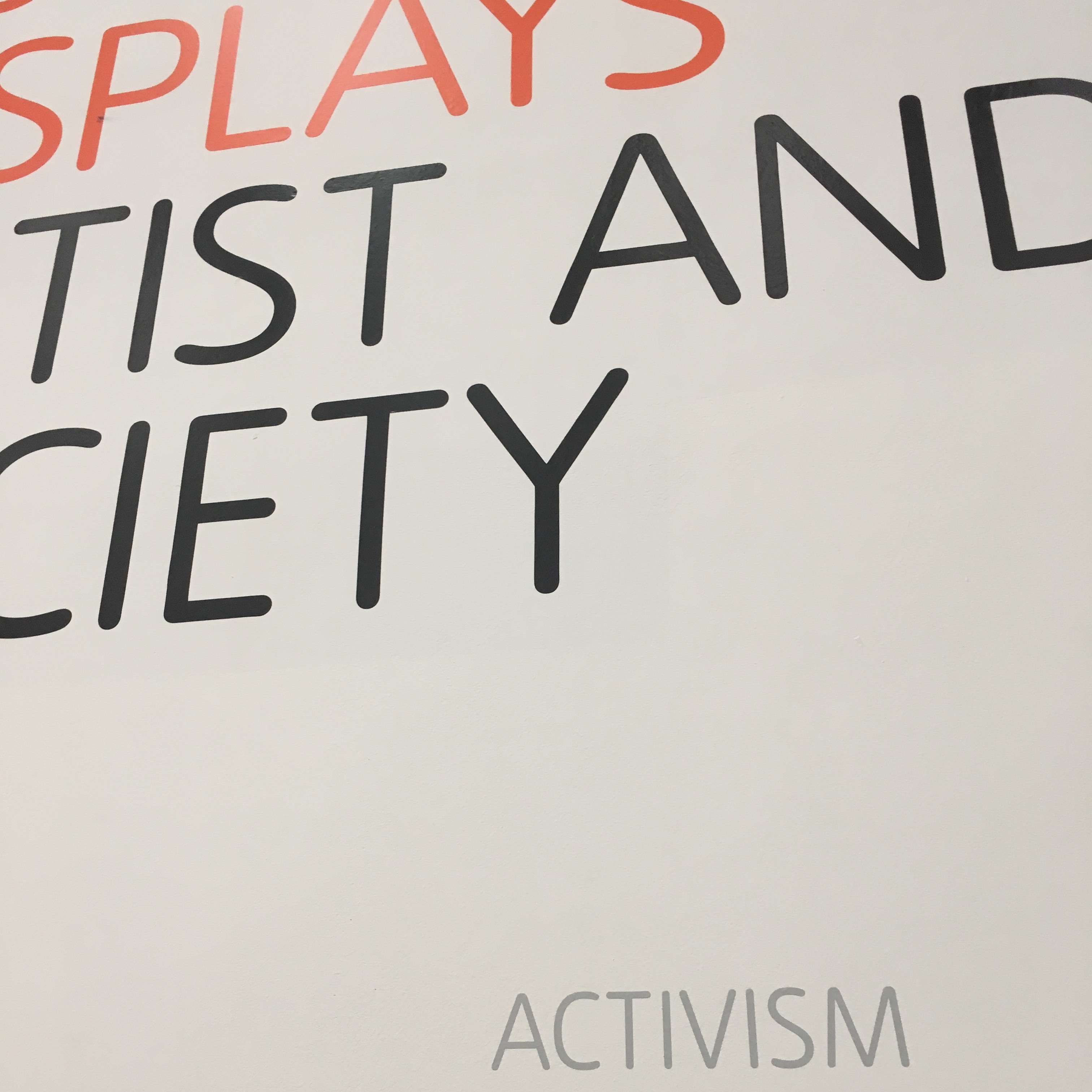 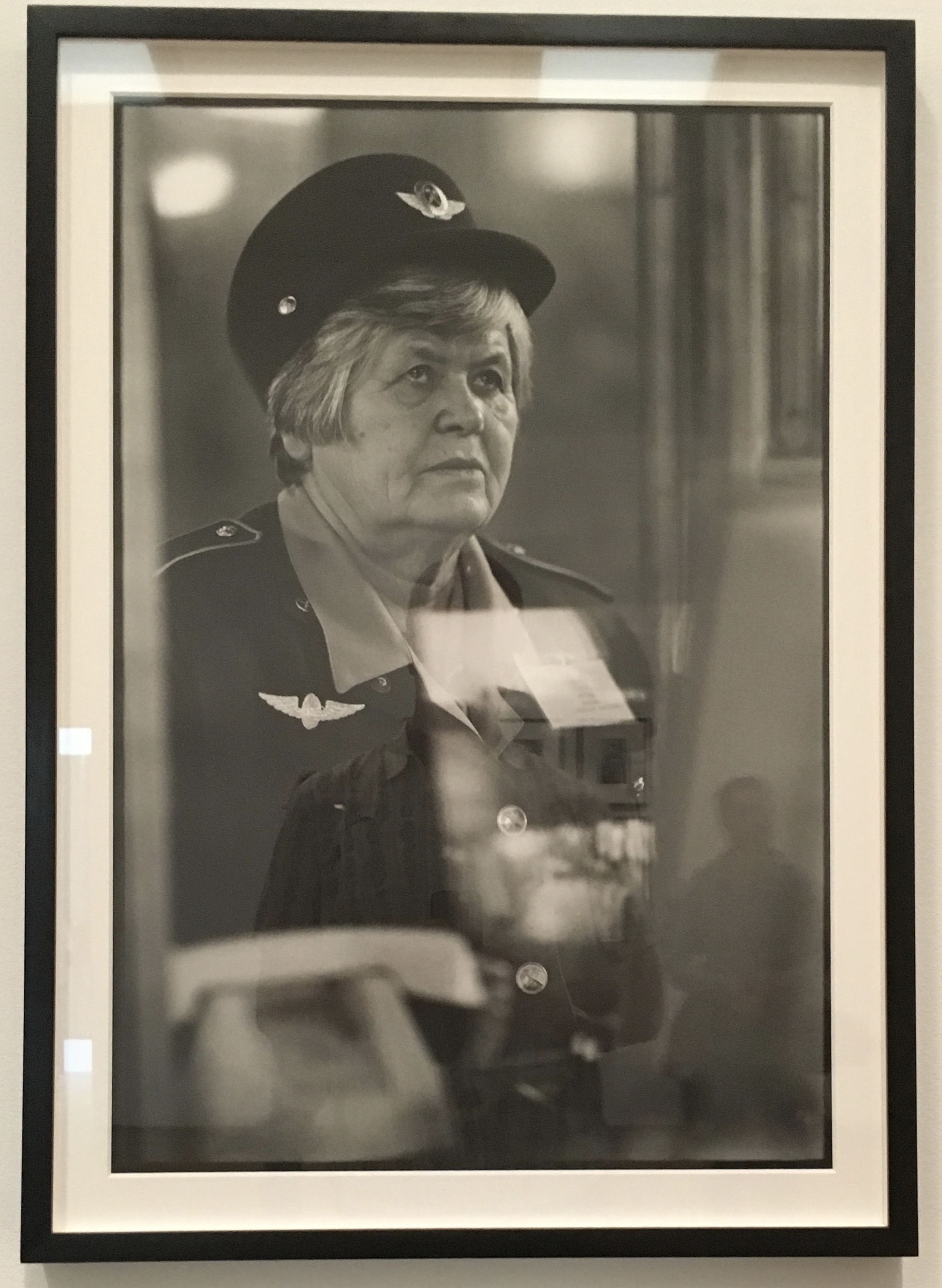 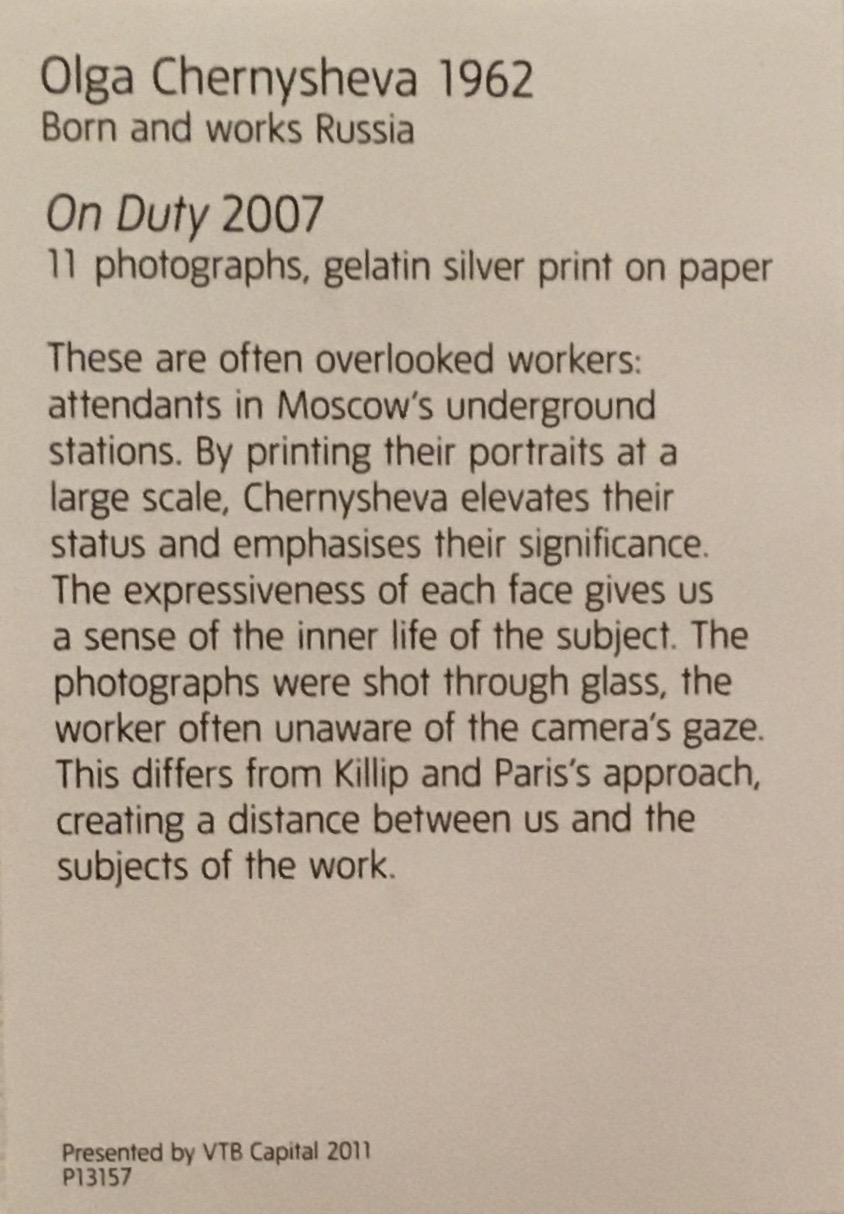 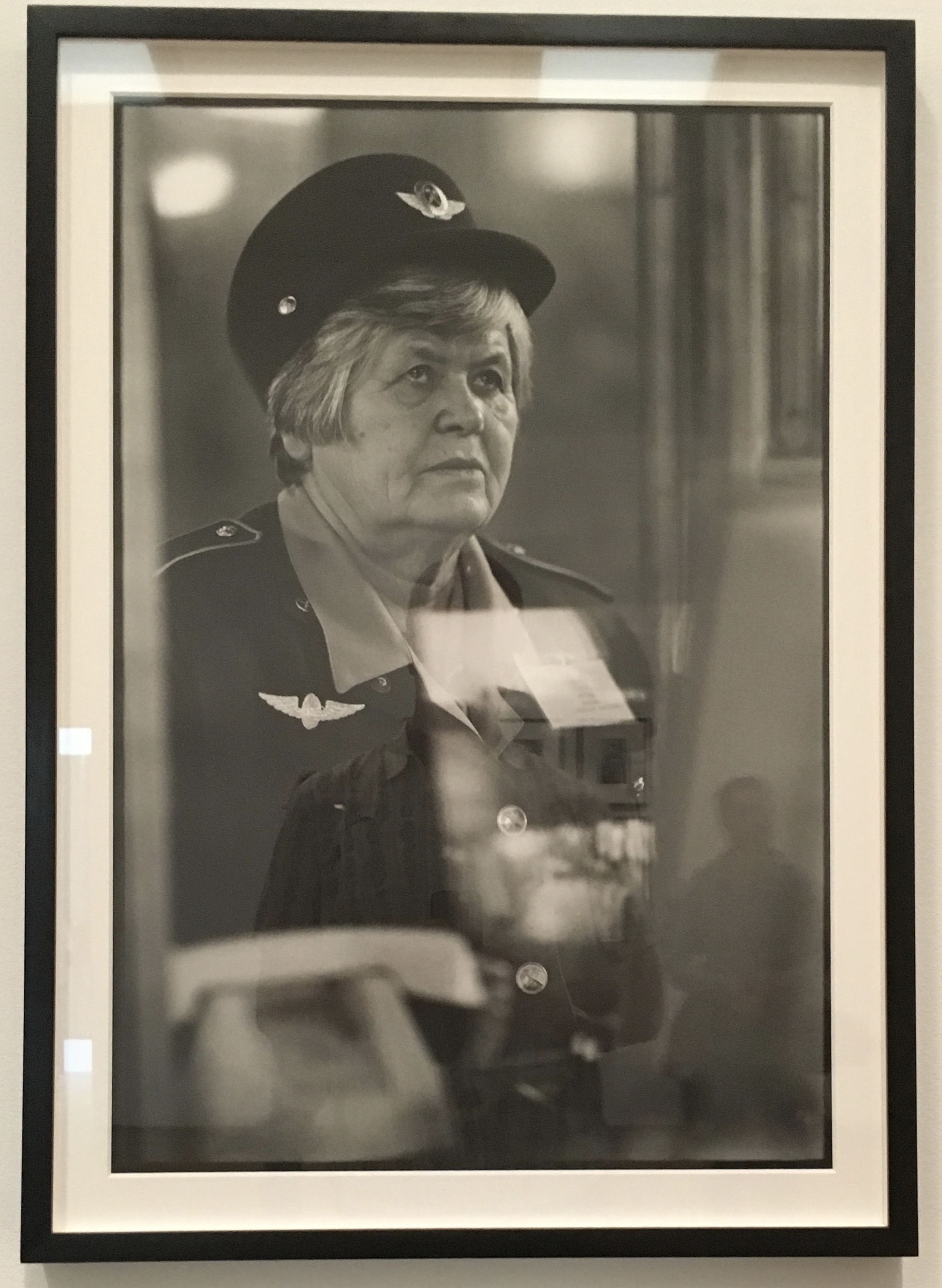 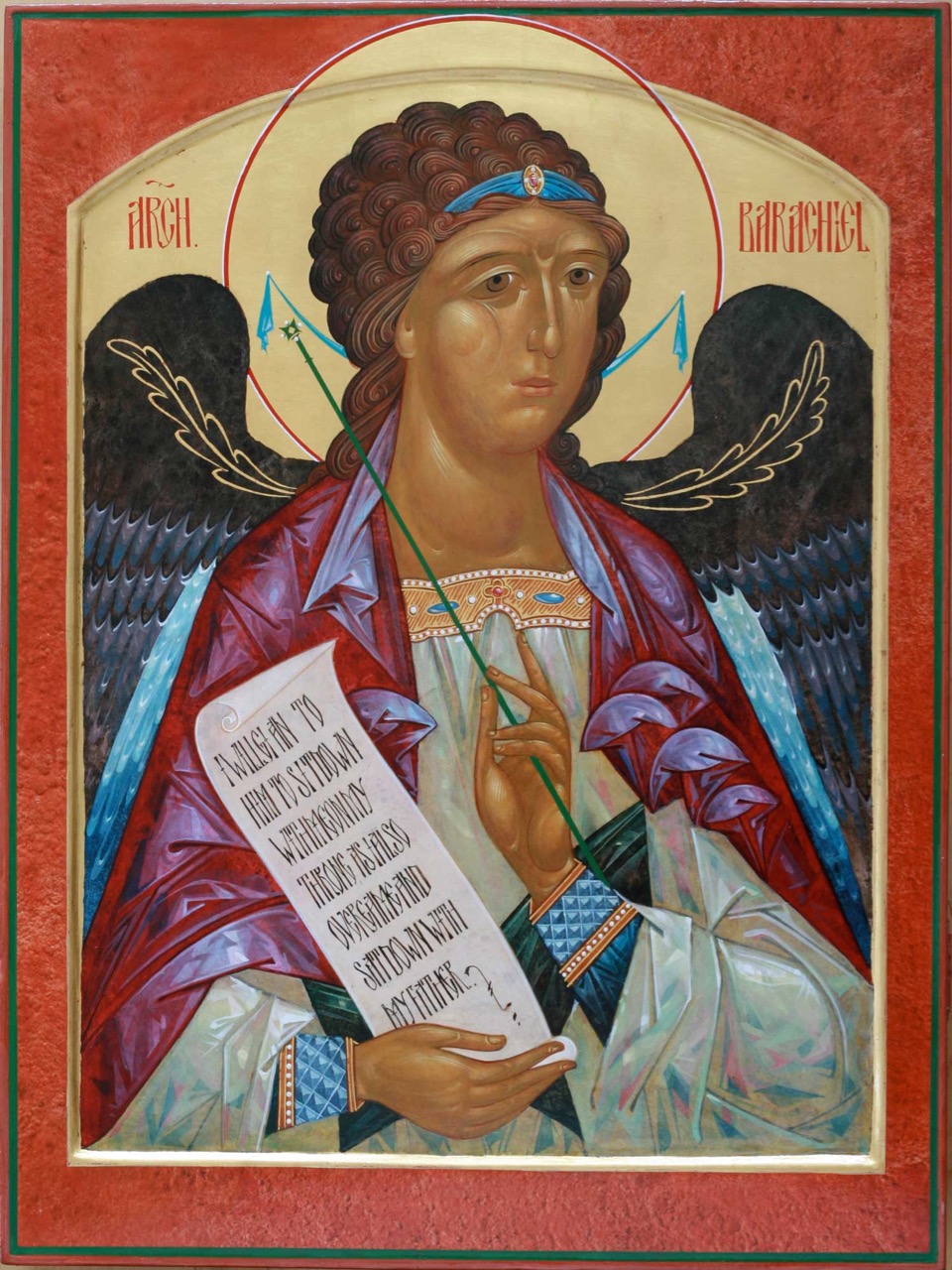 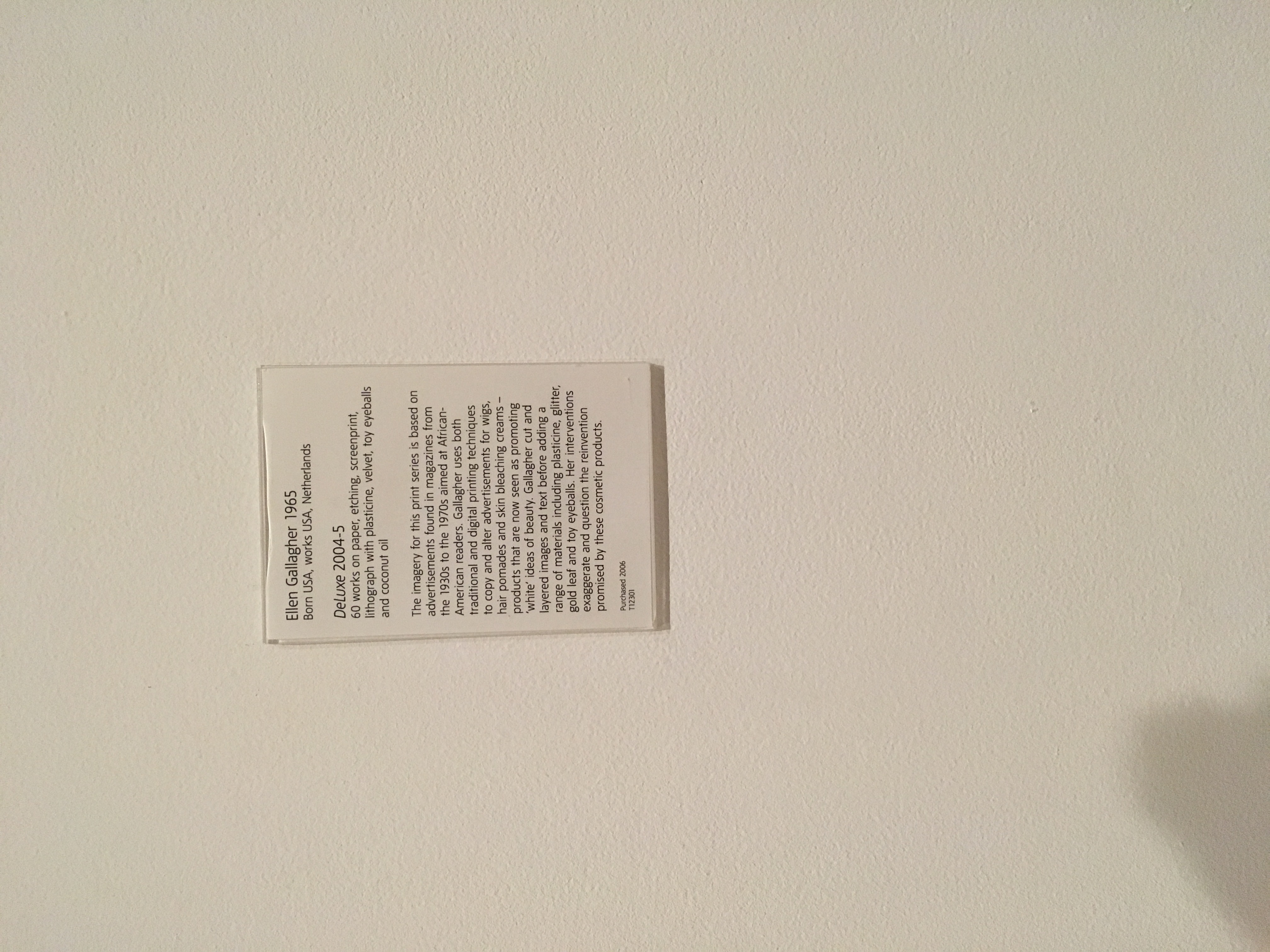 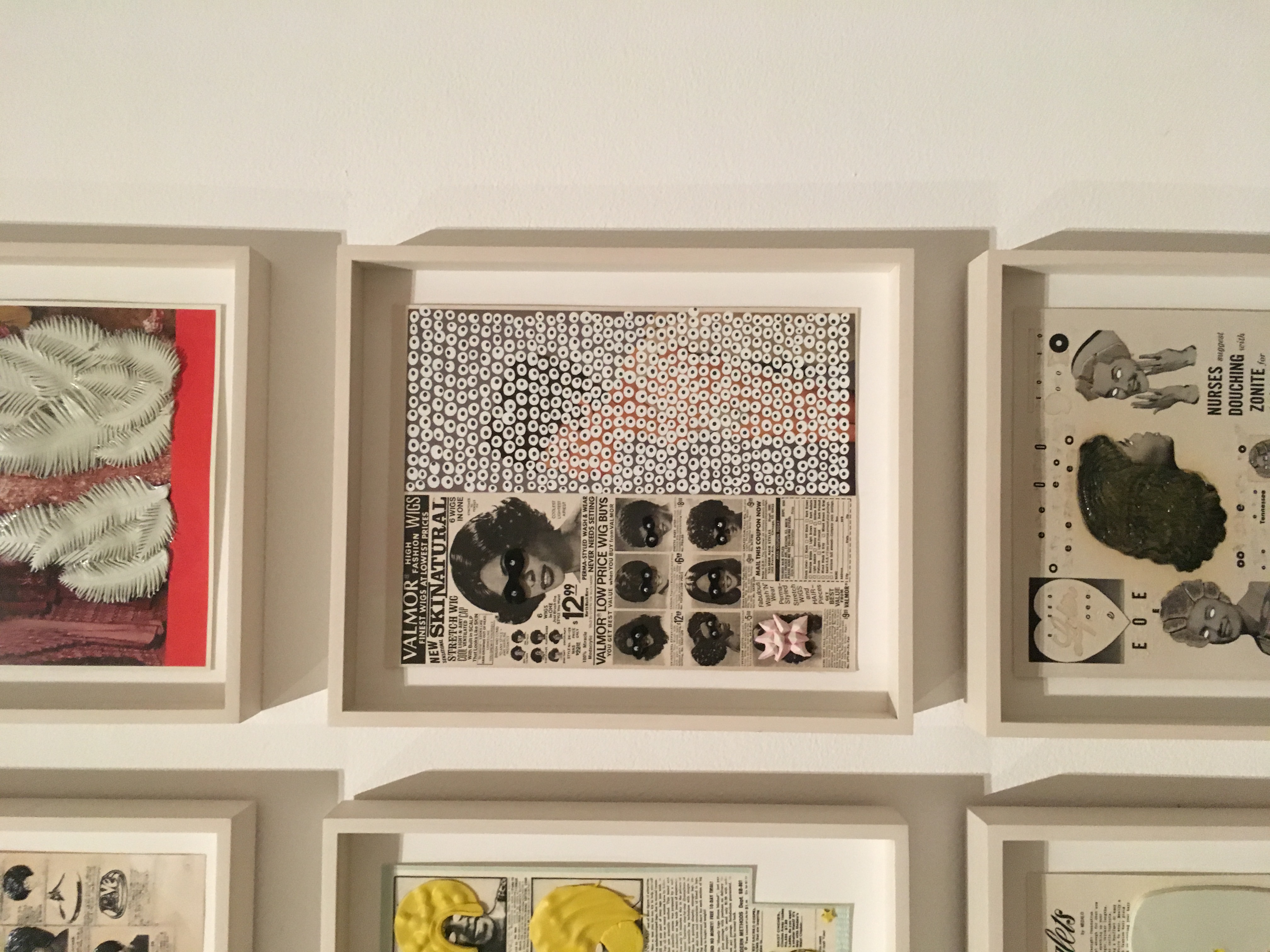 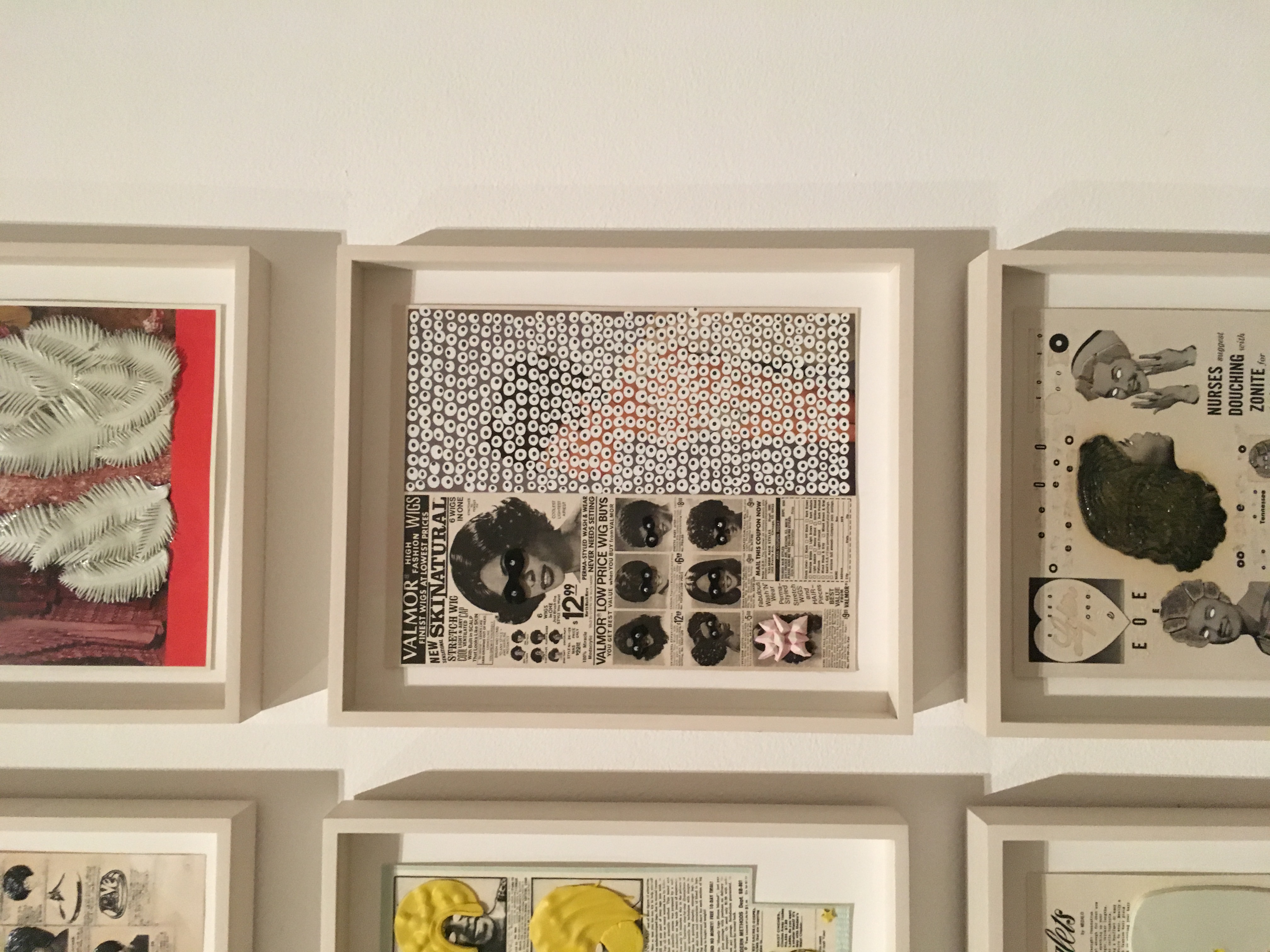 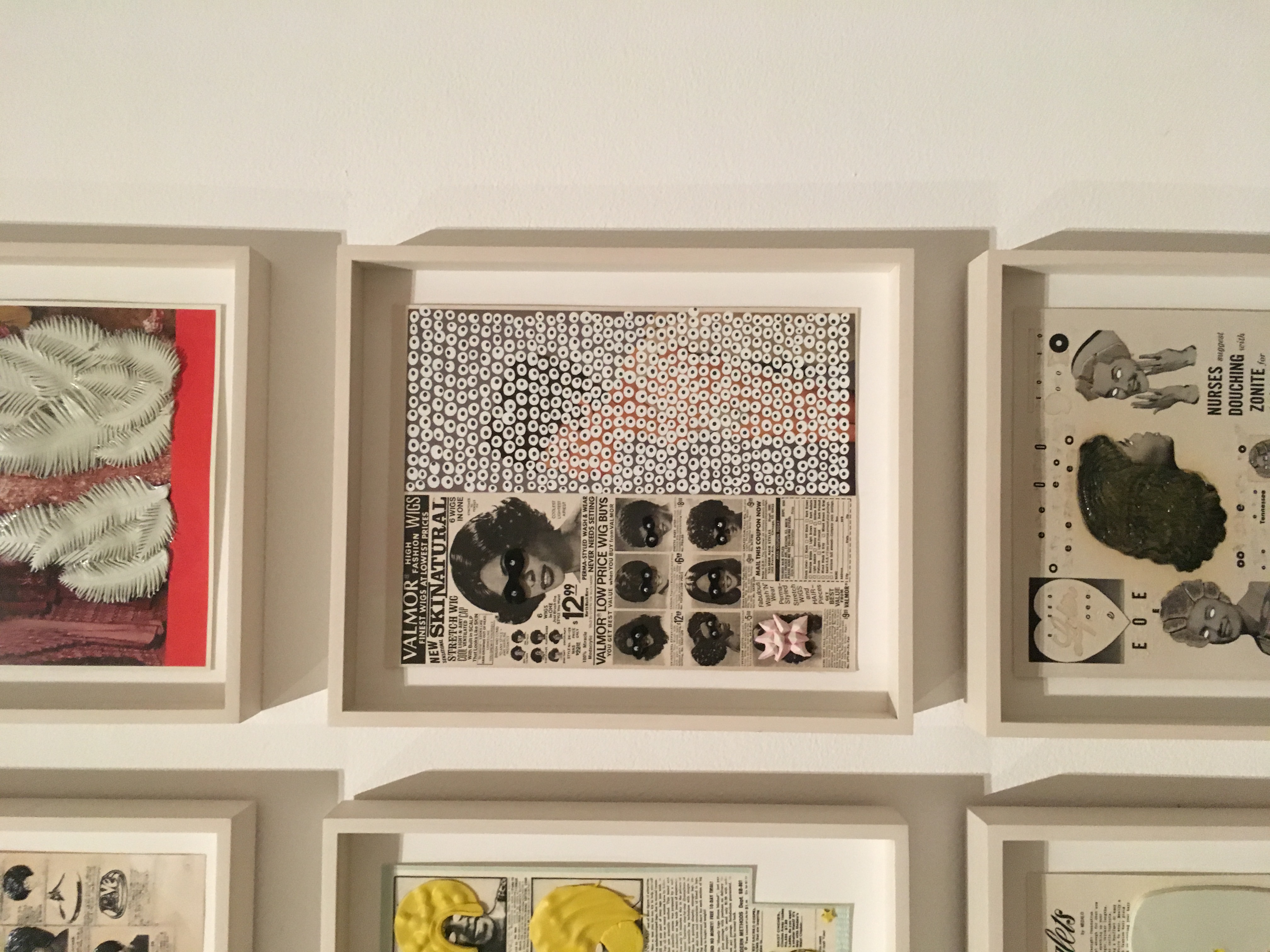 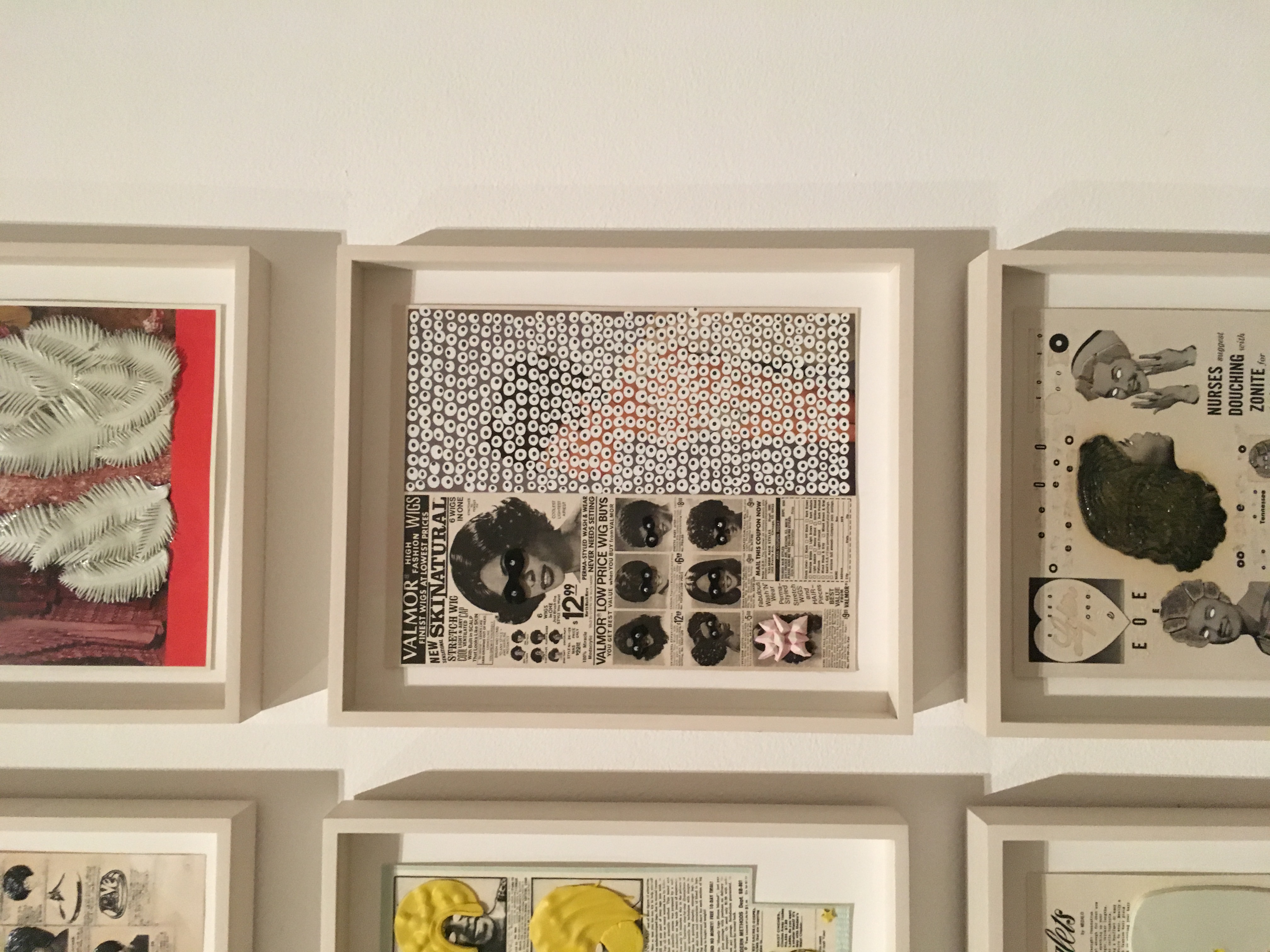 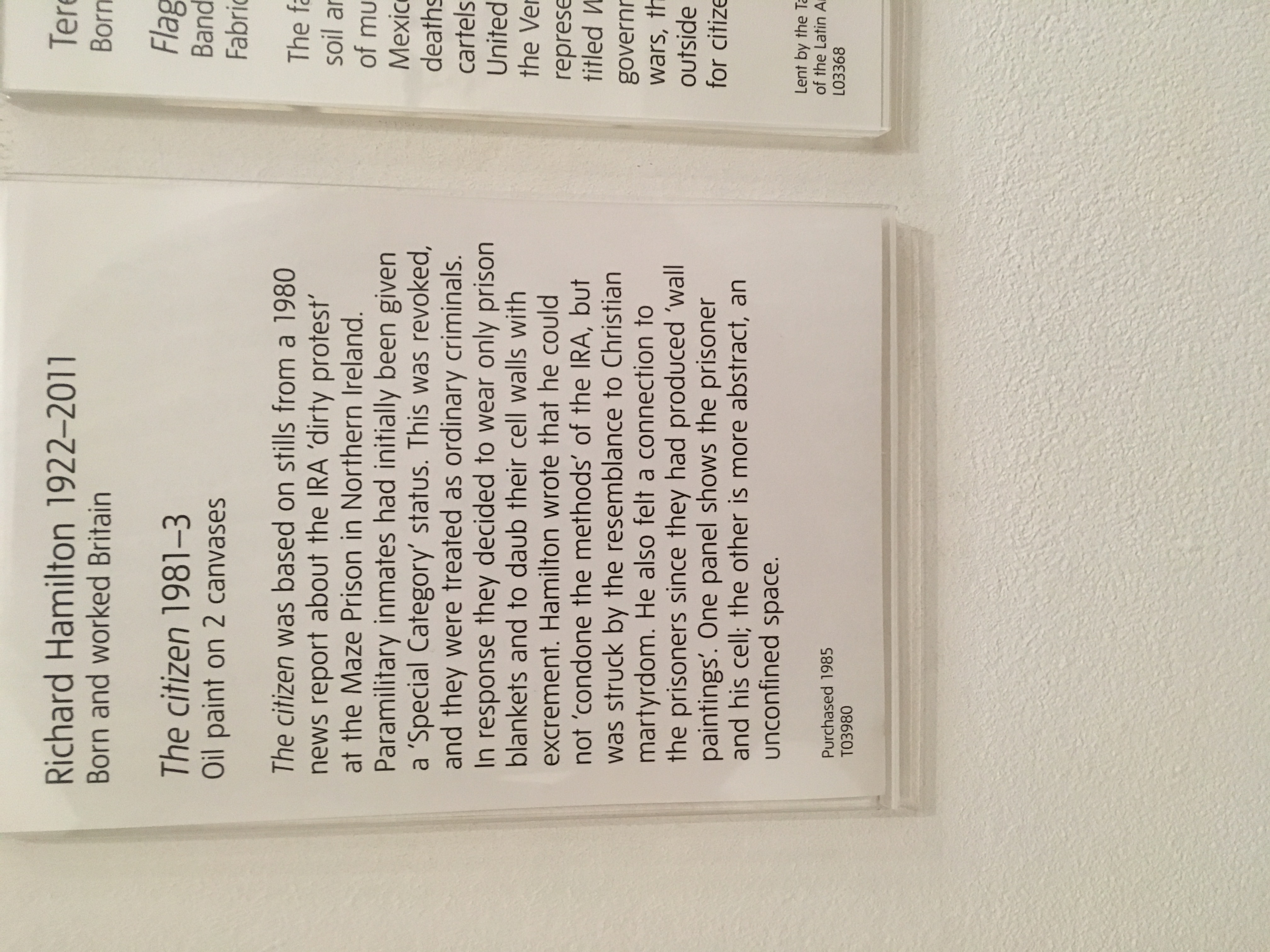 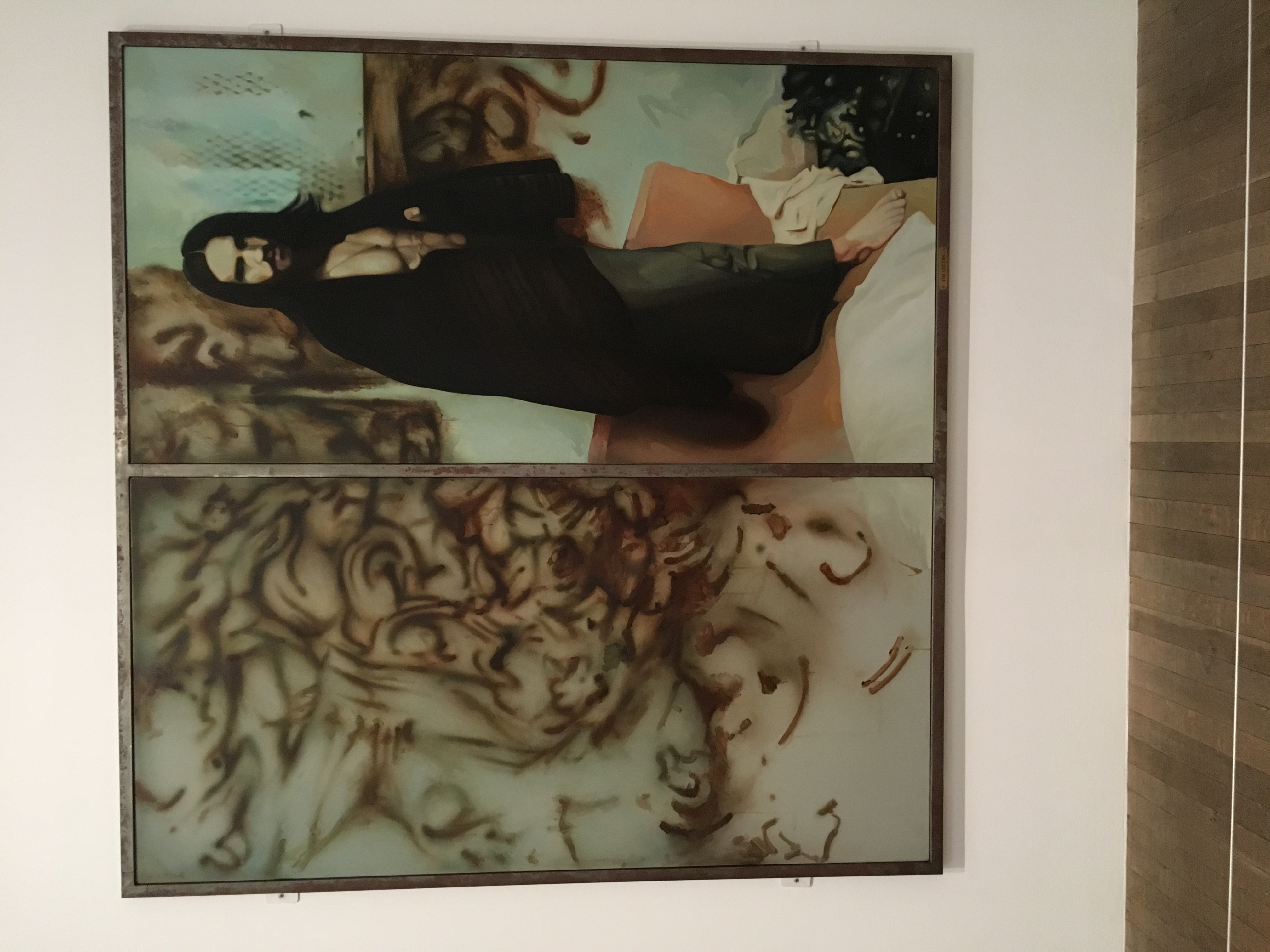 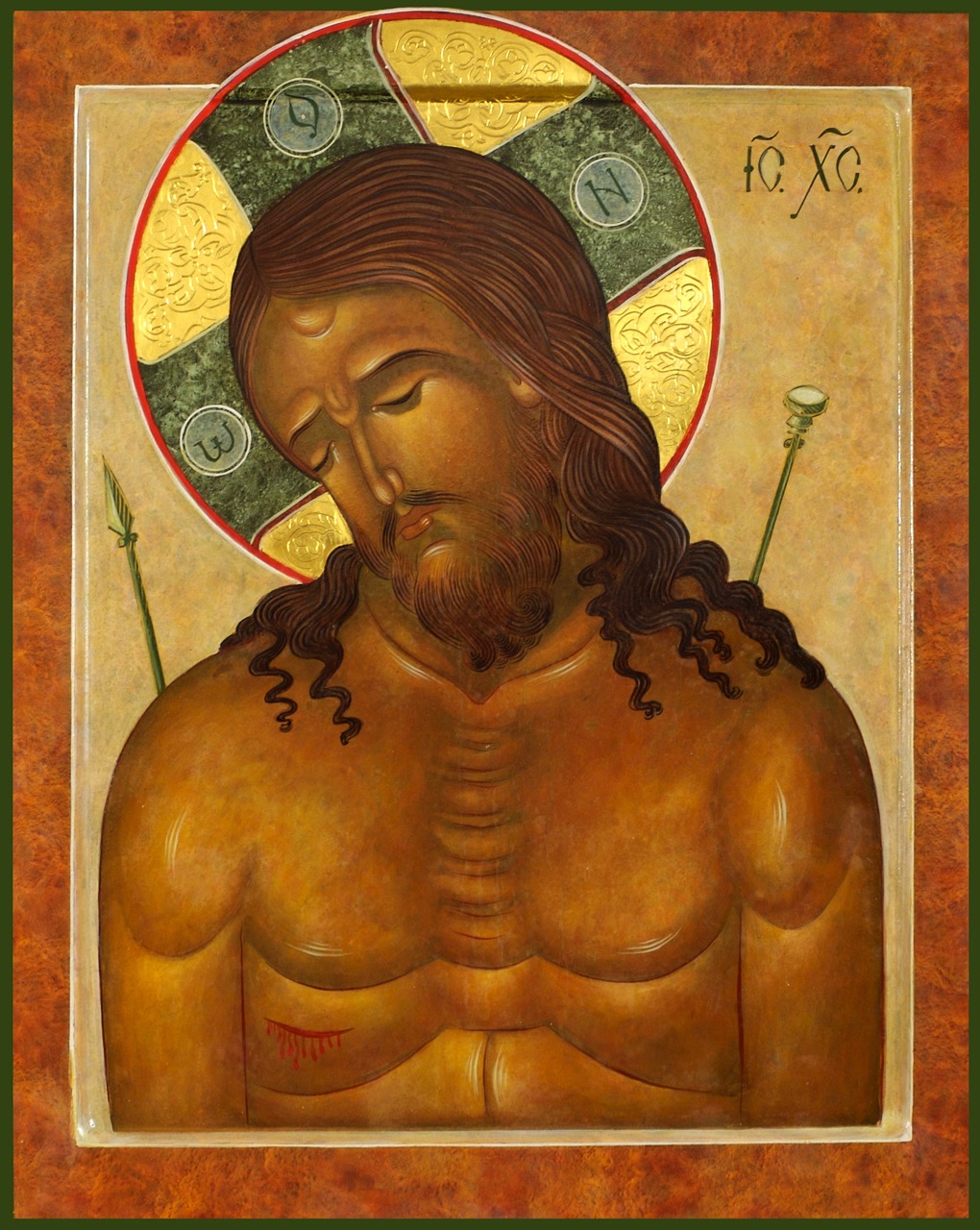 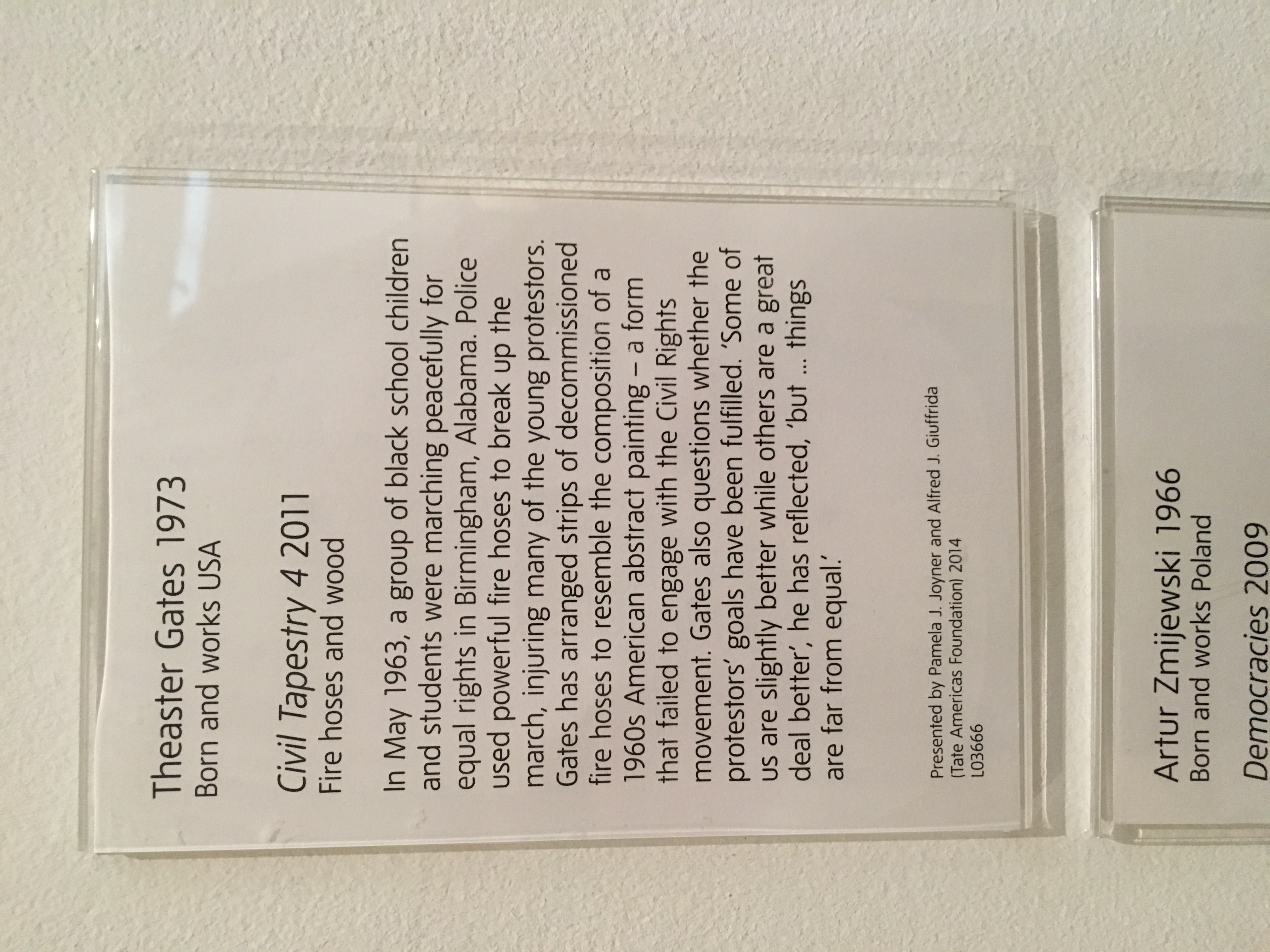 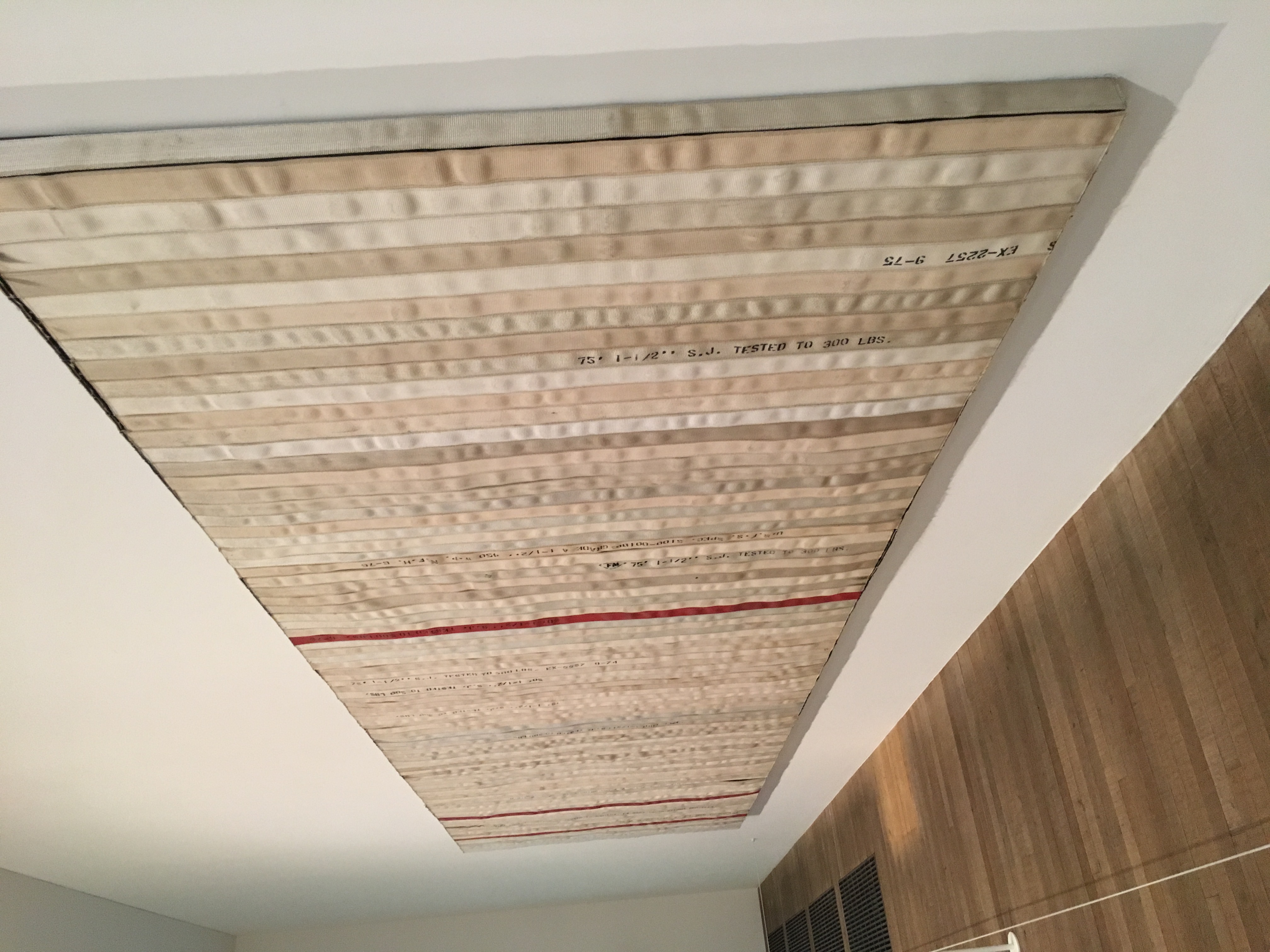 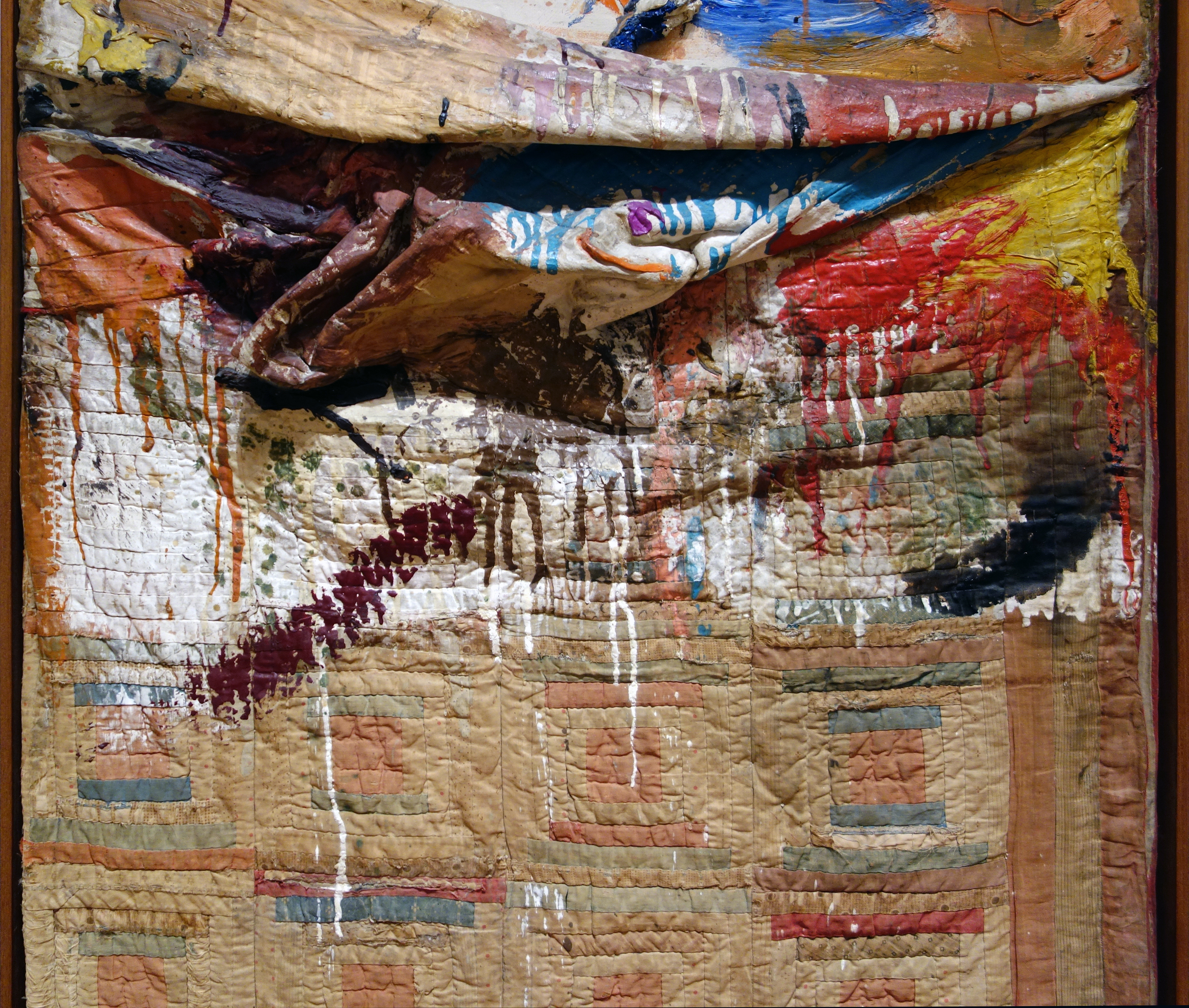 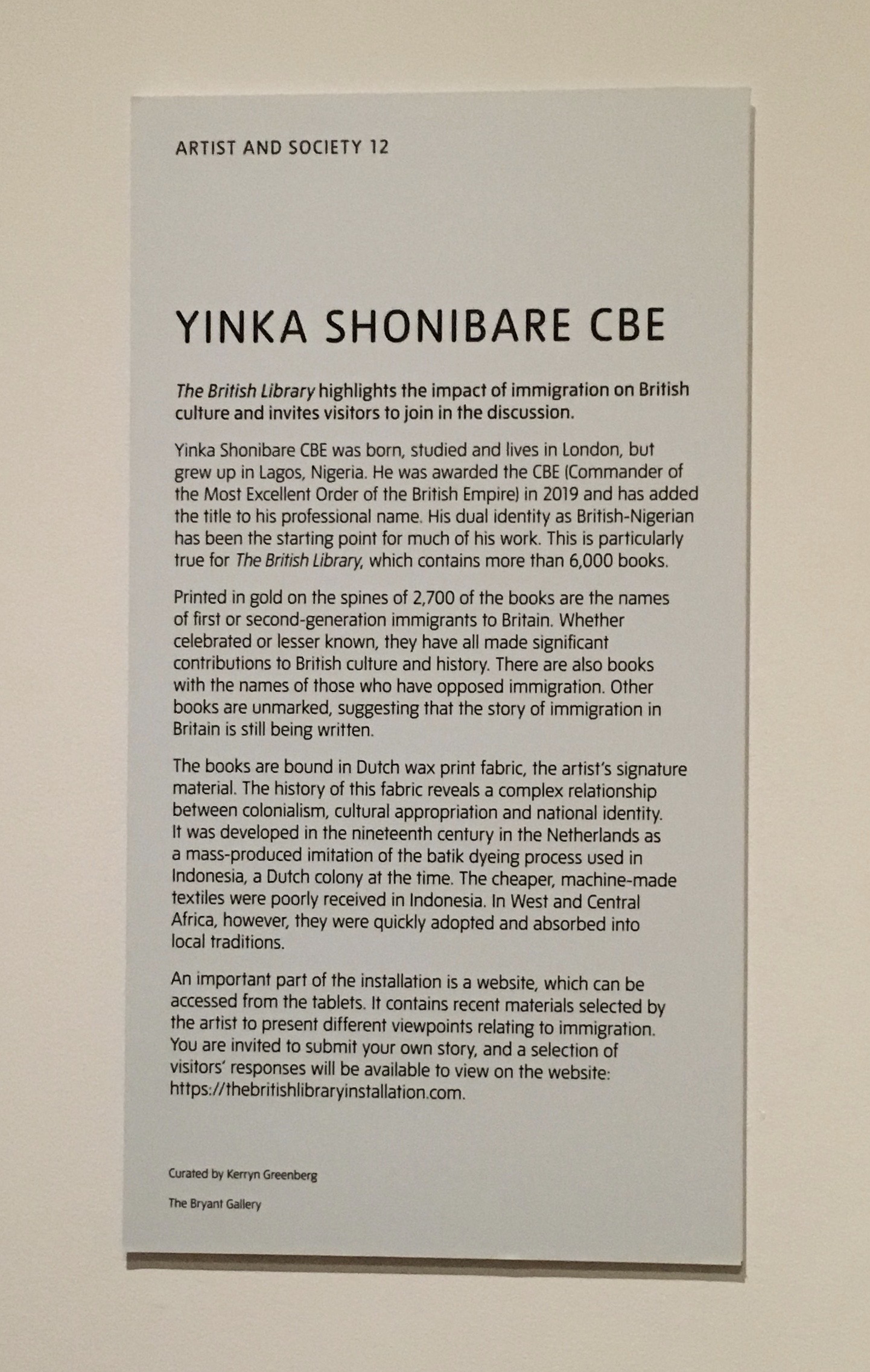 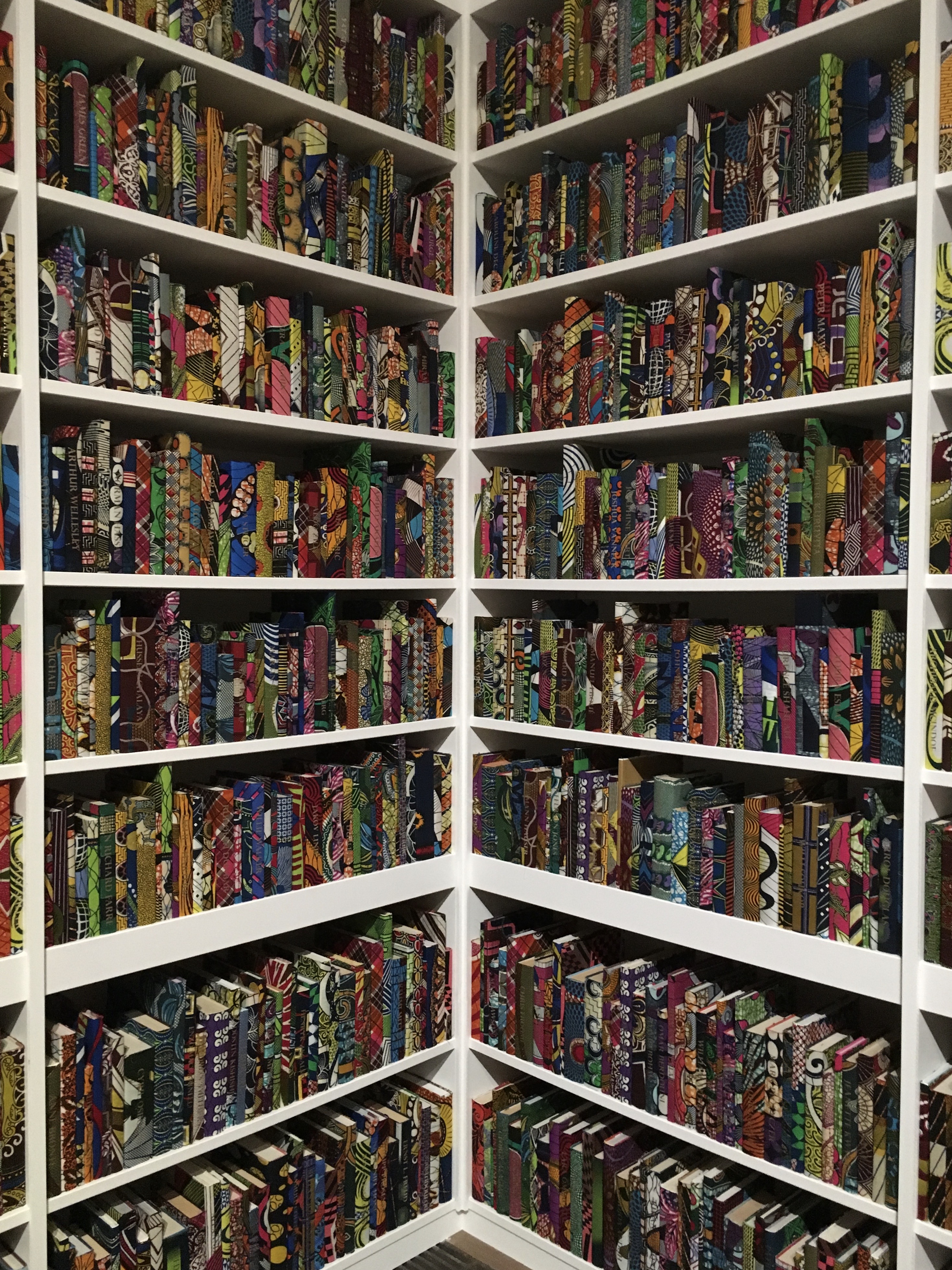 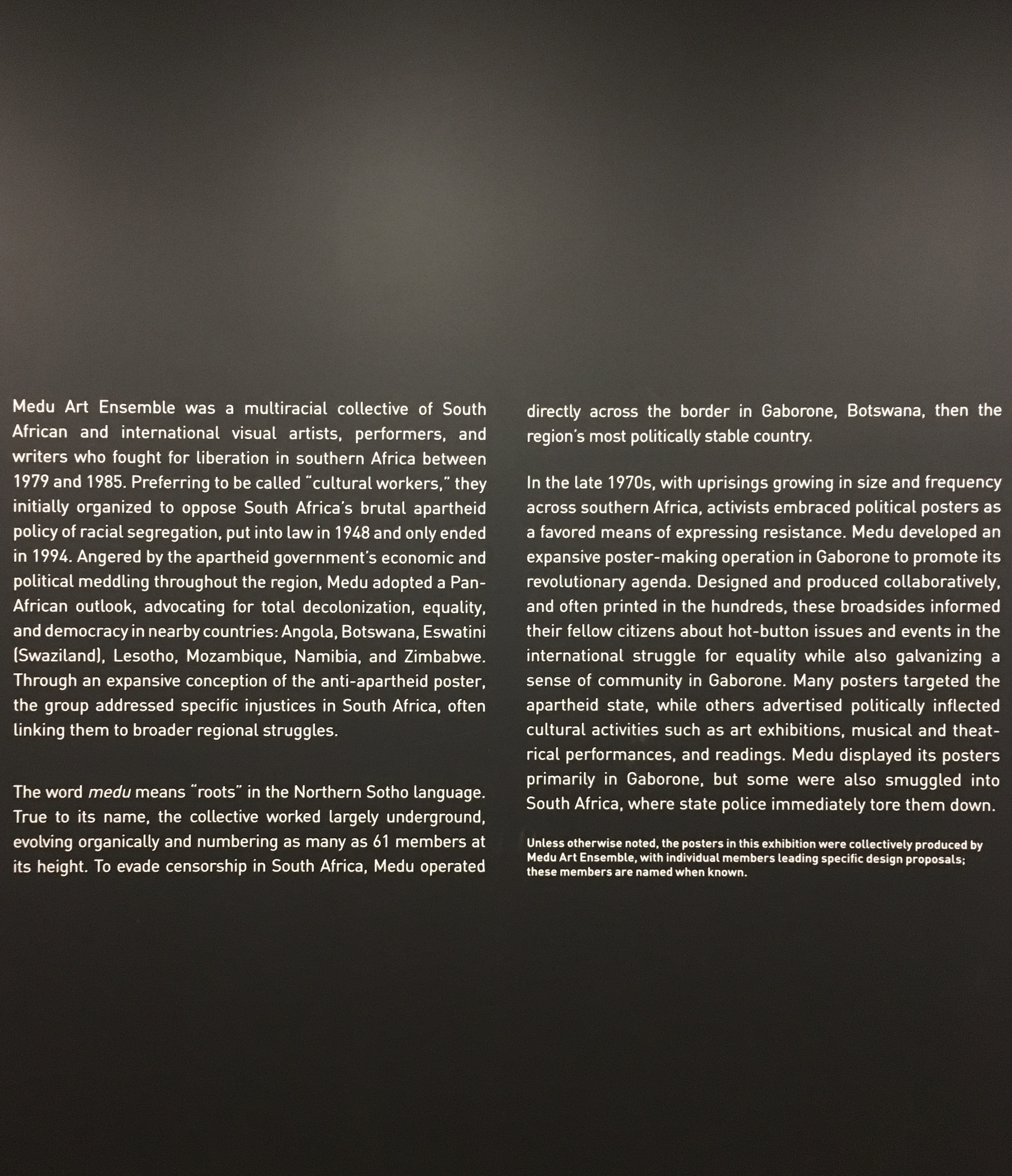 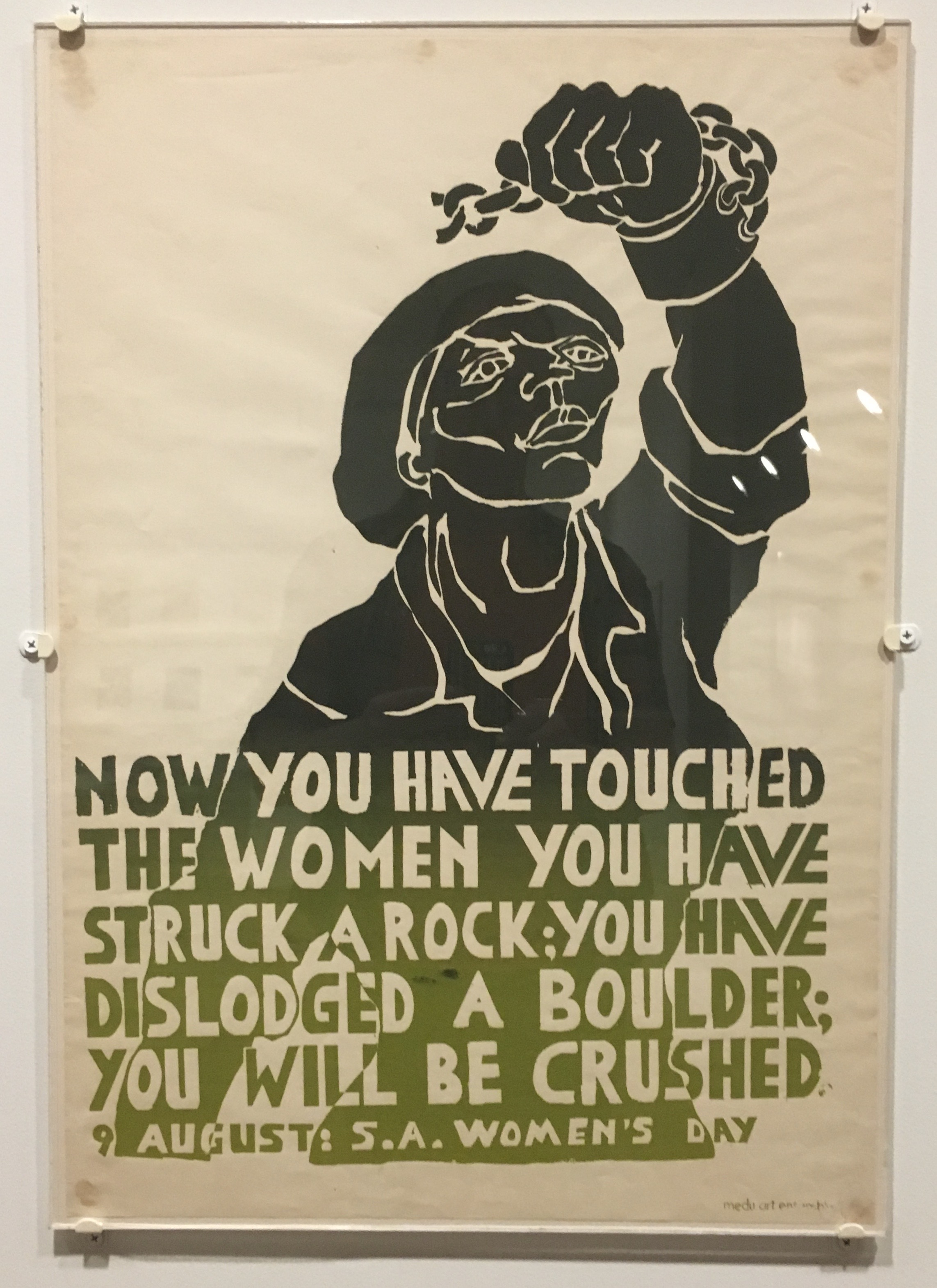 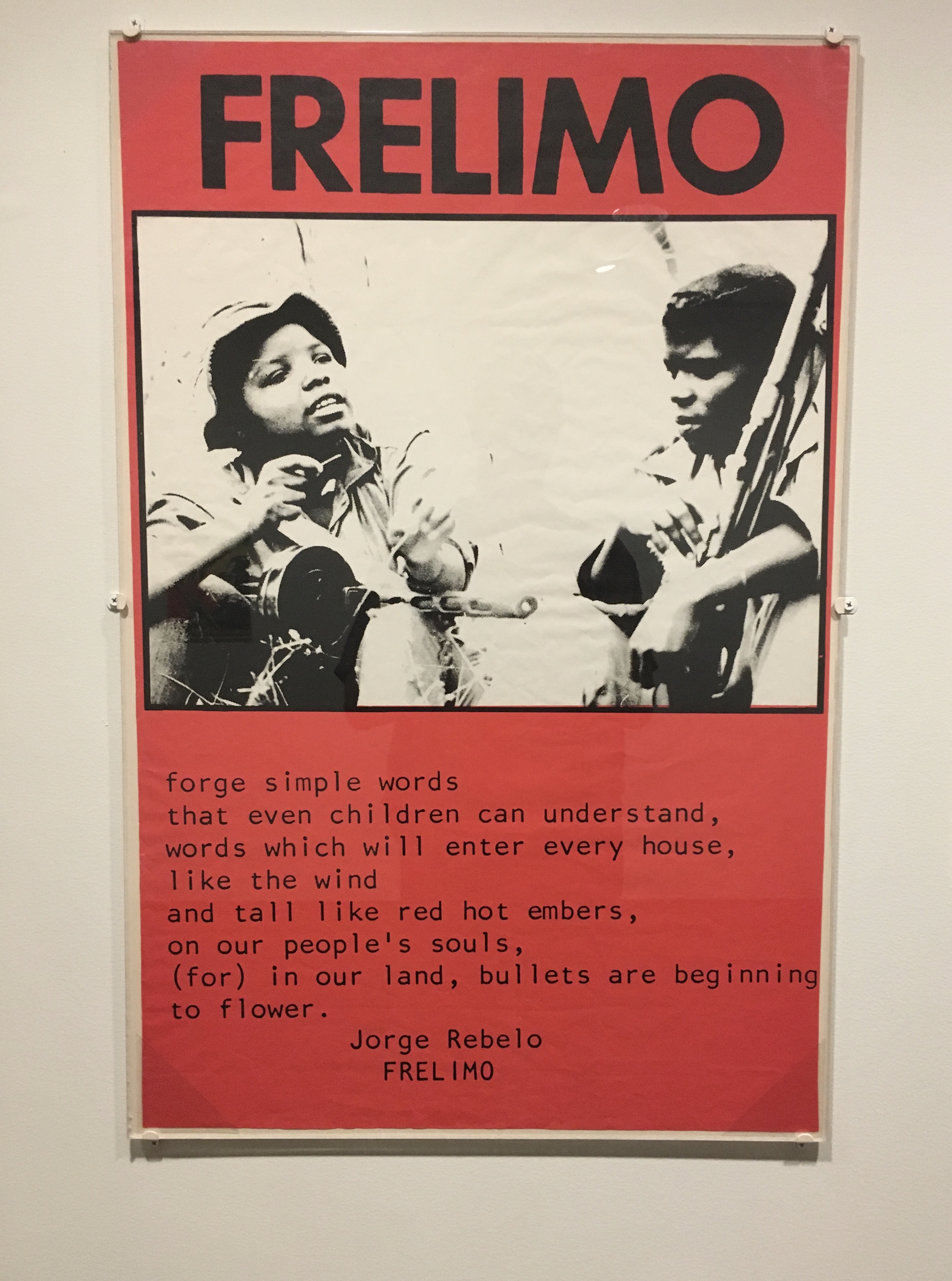 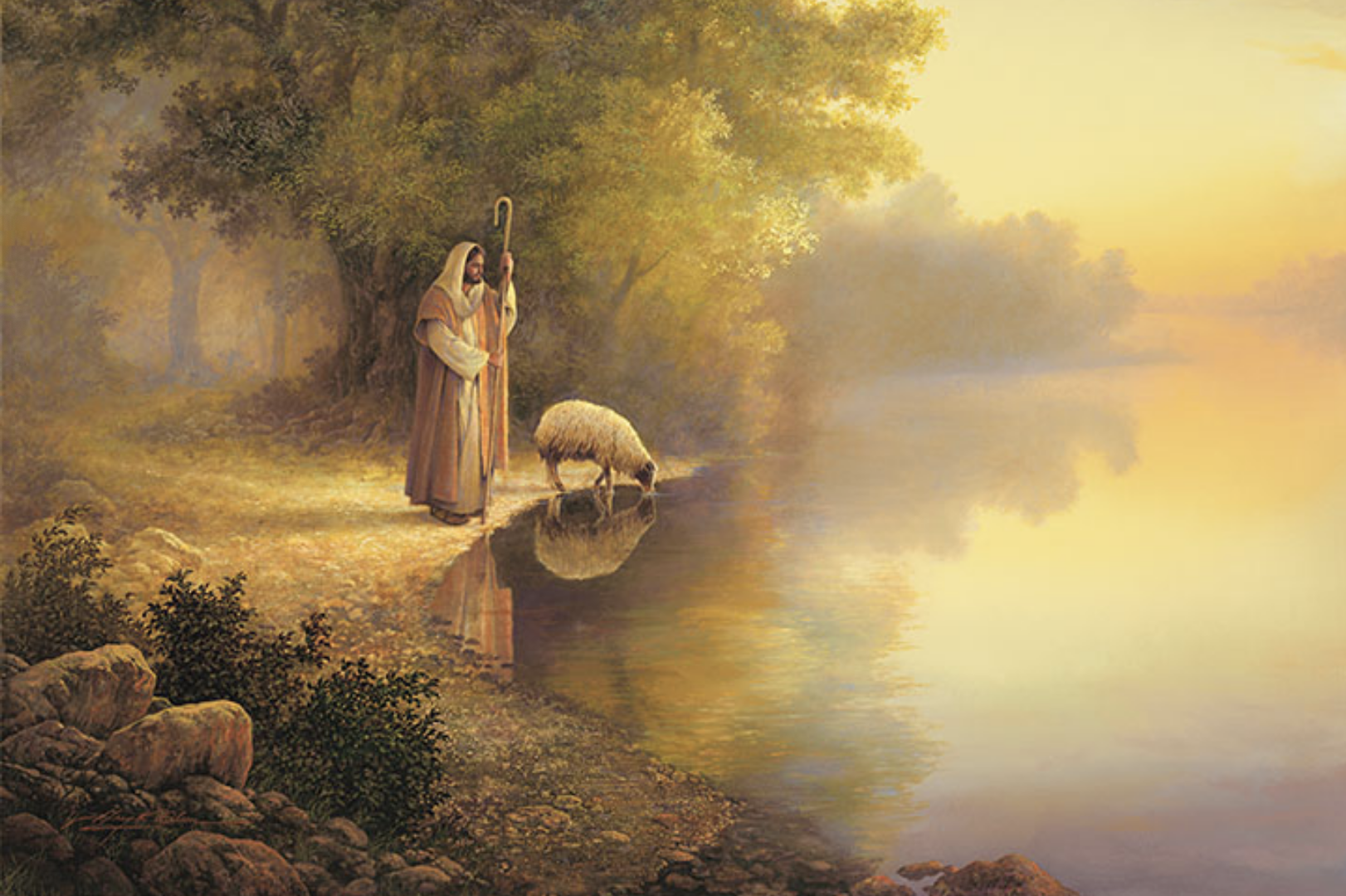 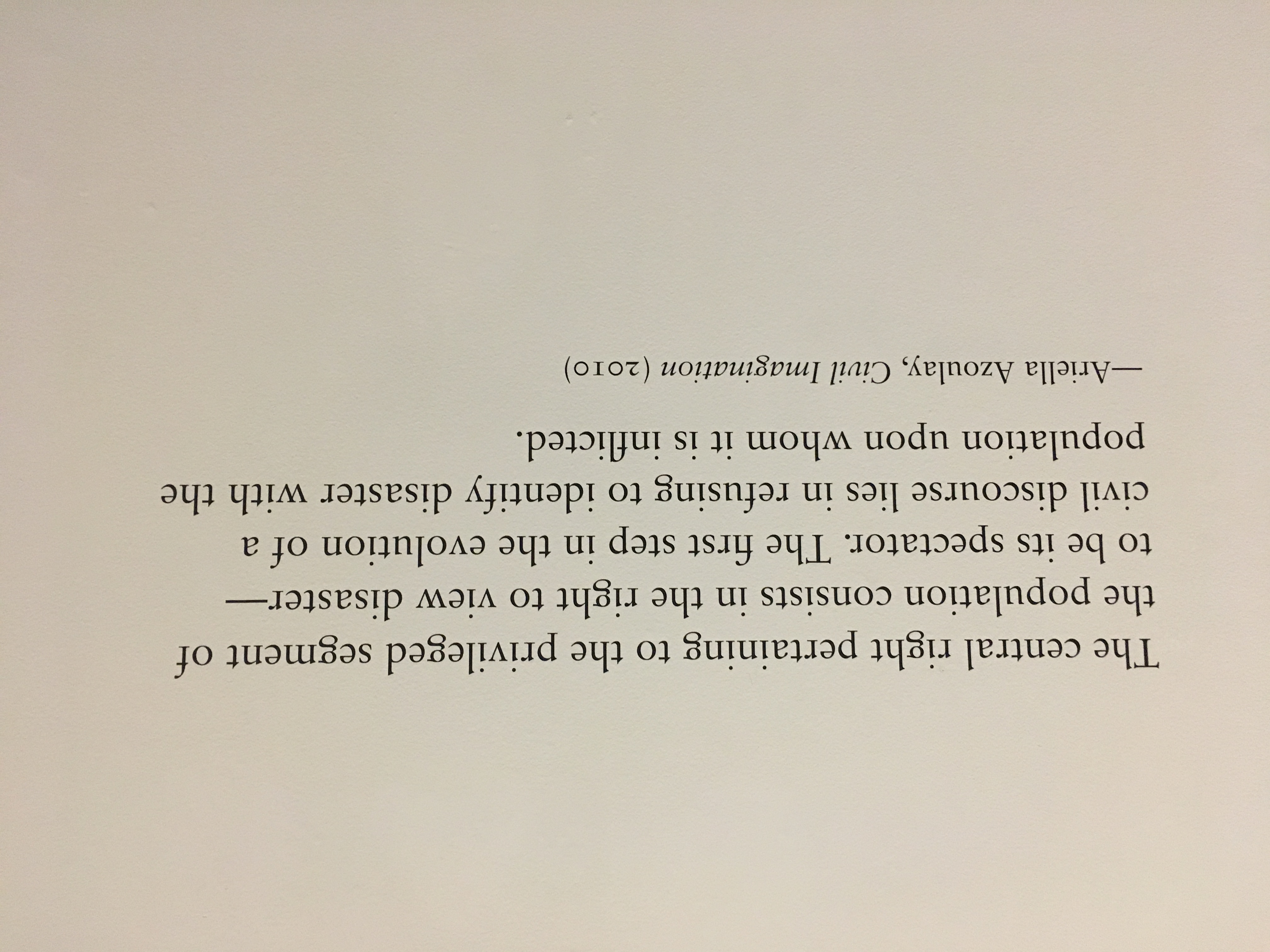